Plyn je nejjednodušší. V čem?
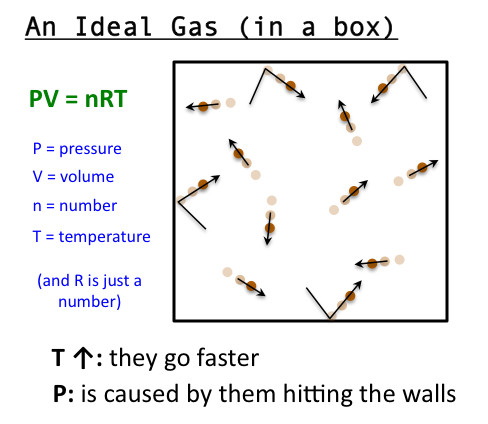 Tlak & objem plynu?
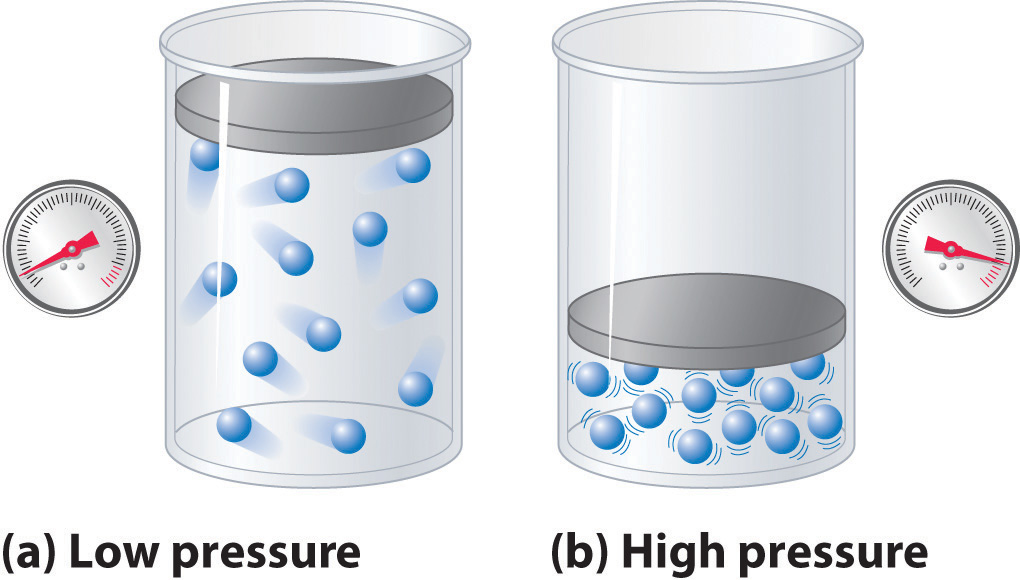 J.E.Torricelli (1608-1647)
patm
patm
patm
(b)
(a)
Hg
Hg
pvzorku
pvzorku
Tabule 4: Jednotky tlaku dnes?
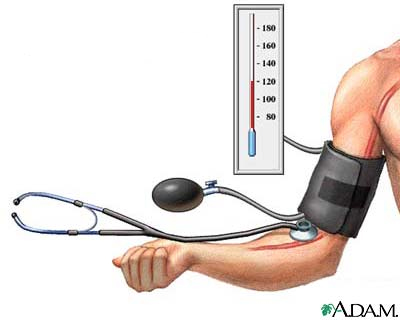 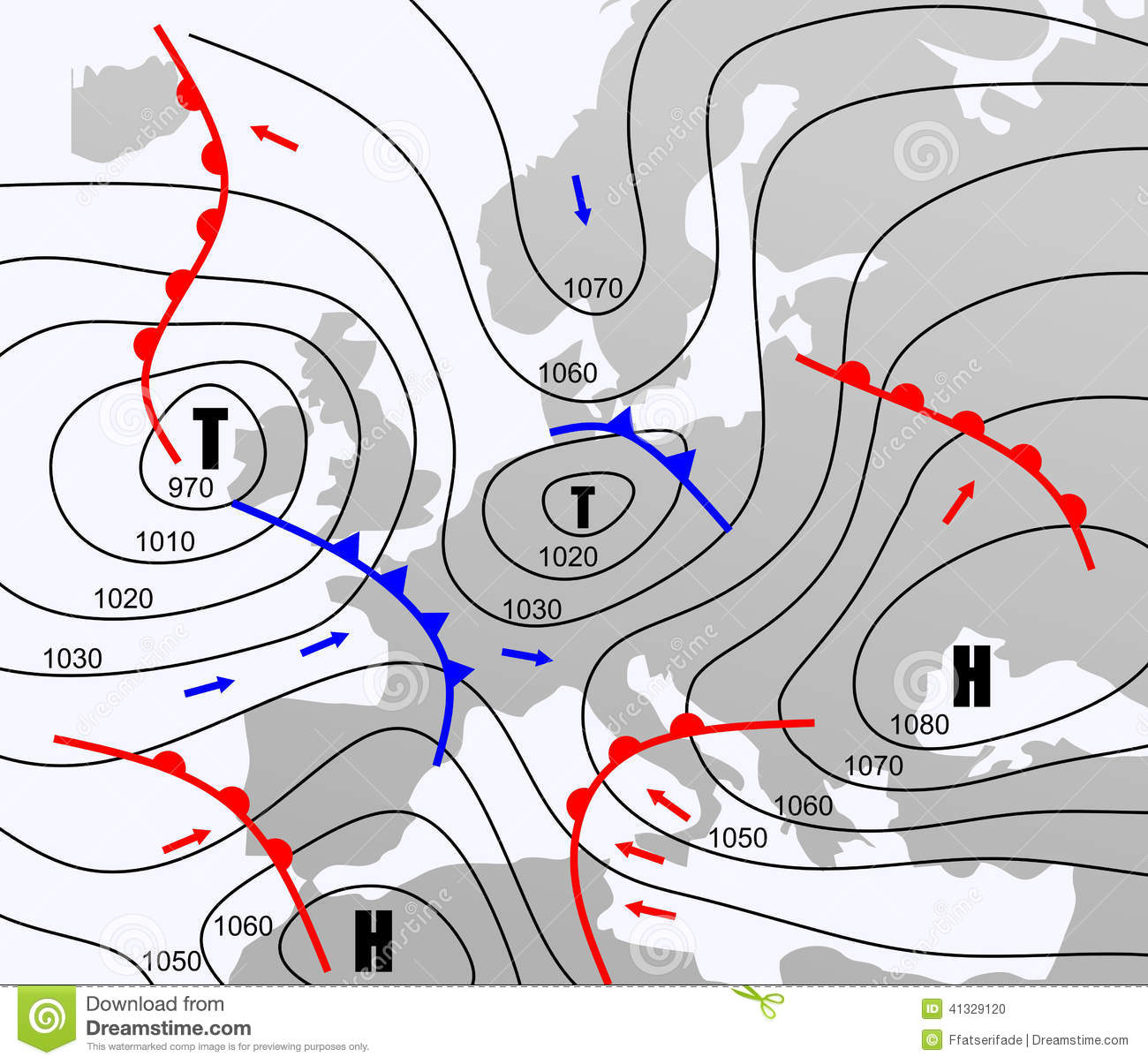 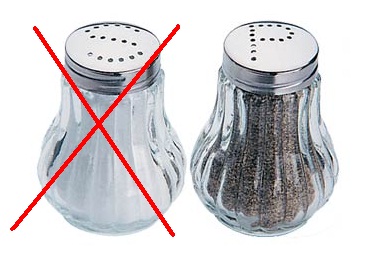 1hPa = 100 Pa , 1 bar = 105 Pa, 1 atm = 101.325 kPa = 760 Torr
Co hraje roli kromě tlaku?
Objem (litry)
Tlak (Pa)
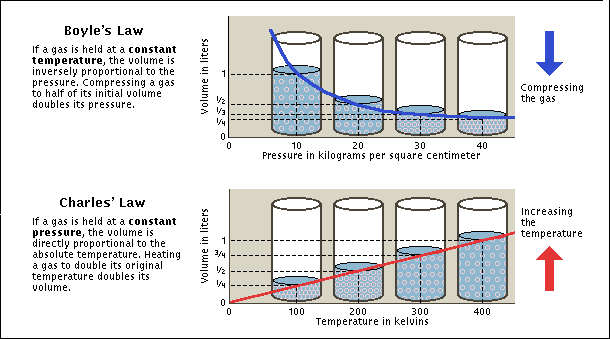 Objem (litry)
???
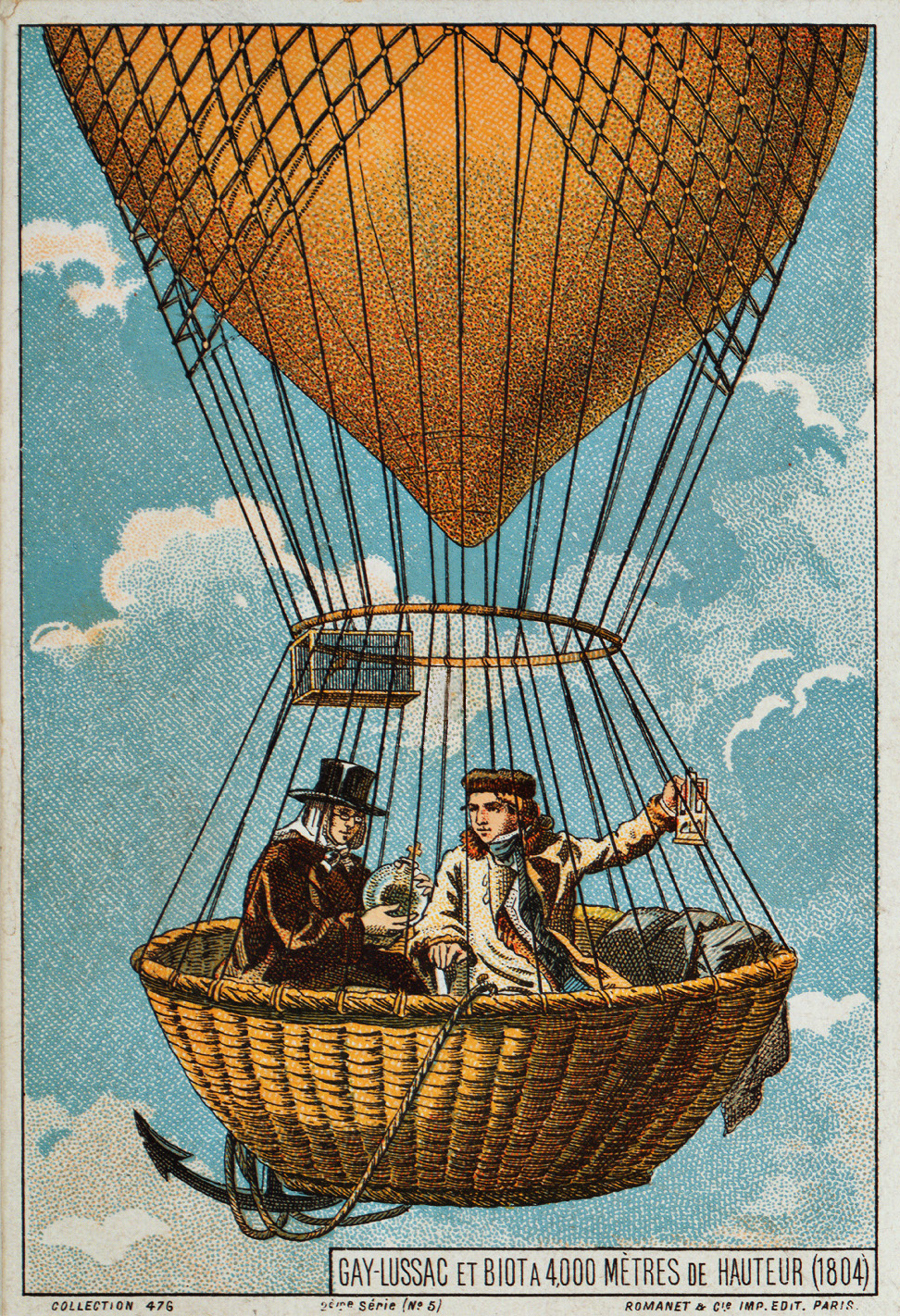 A proč se vliv teploty začal zkoumat?
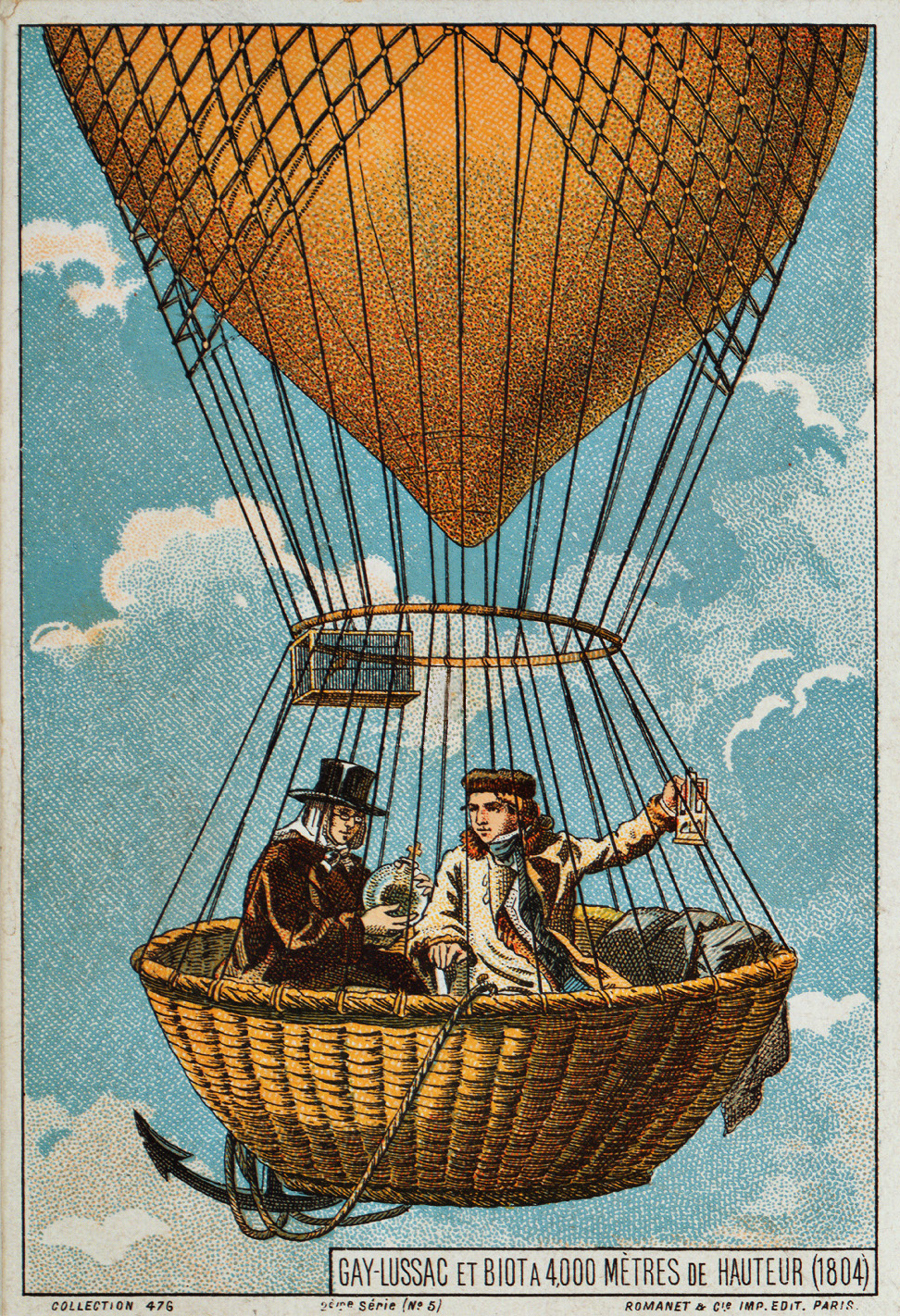 Boylův experiment: rozsah dat
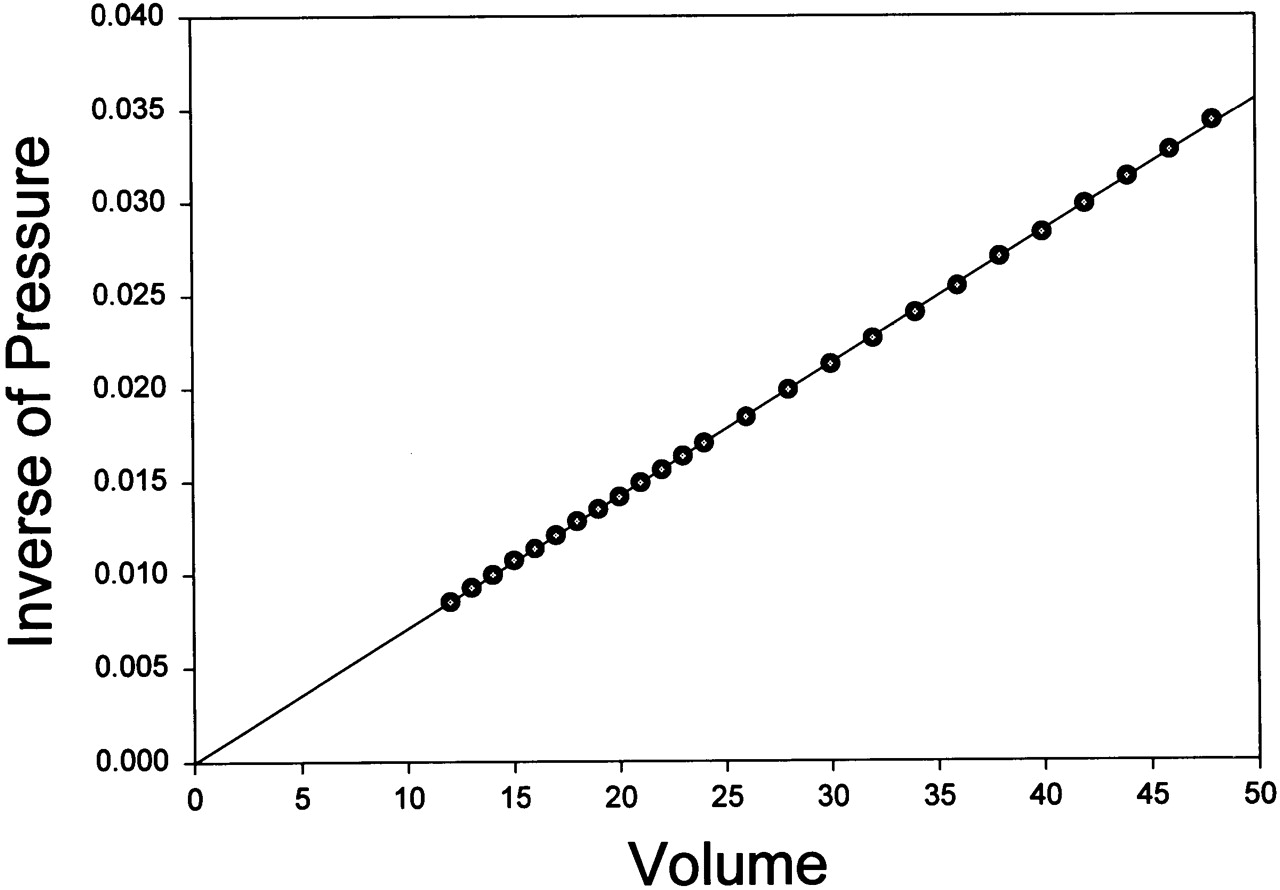 1/p
(mm Hg-1)
V (inch3)
1 inch3 = 0.016 litru